Критерии готовности образовательной организации к введению обновленных федеральных образовательных стандартов начального общего и основного общего образования
Начальник ЦНППМ ПР АСОУ МО
Кудрова Л.Г.
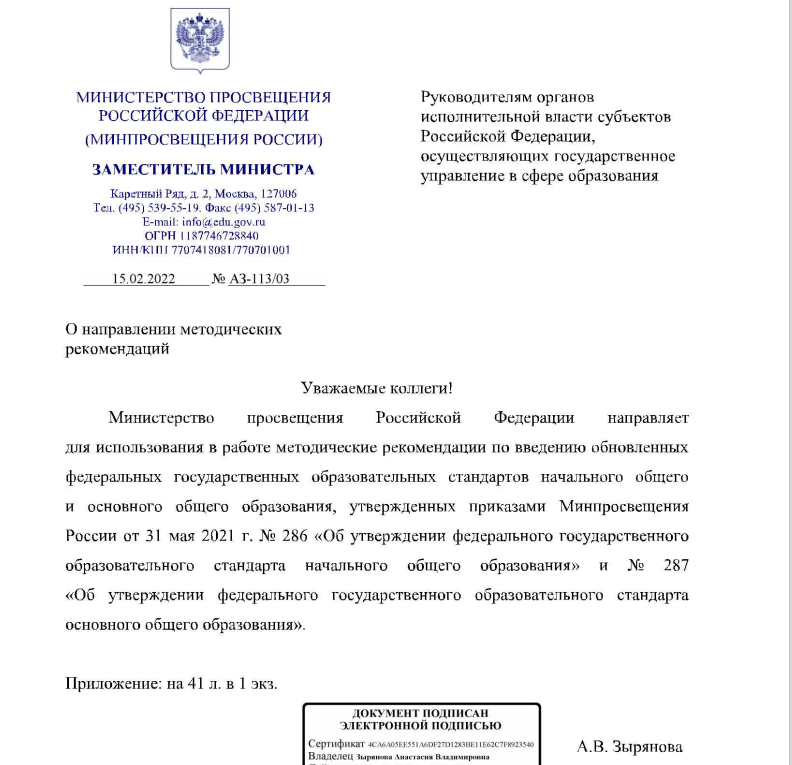 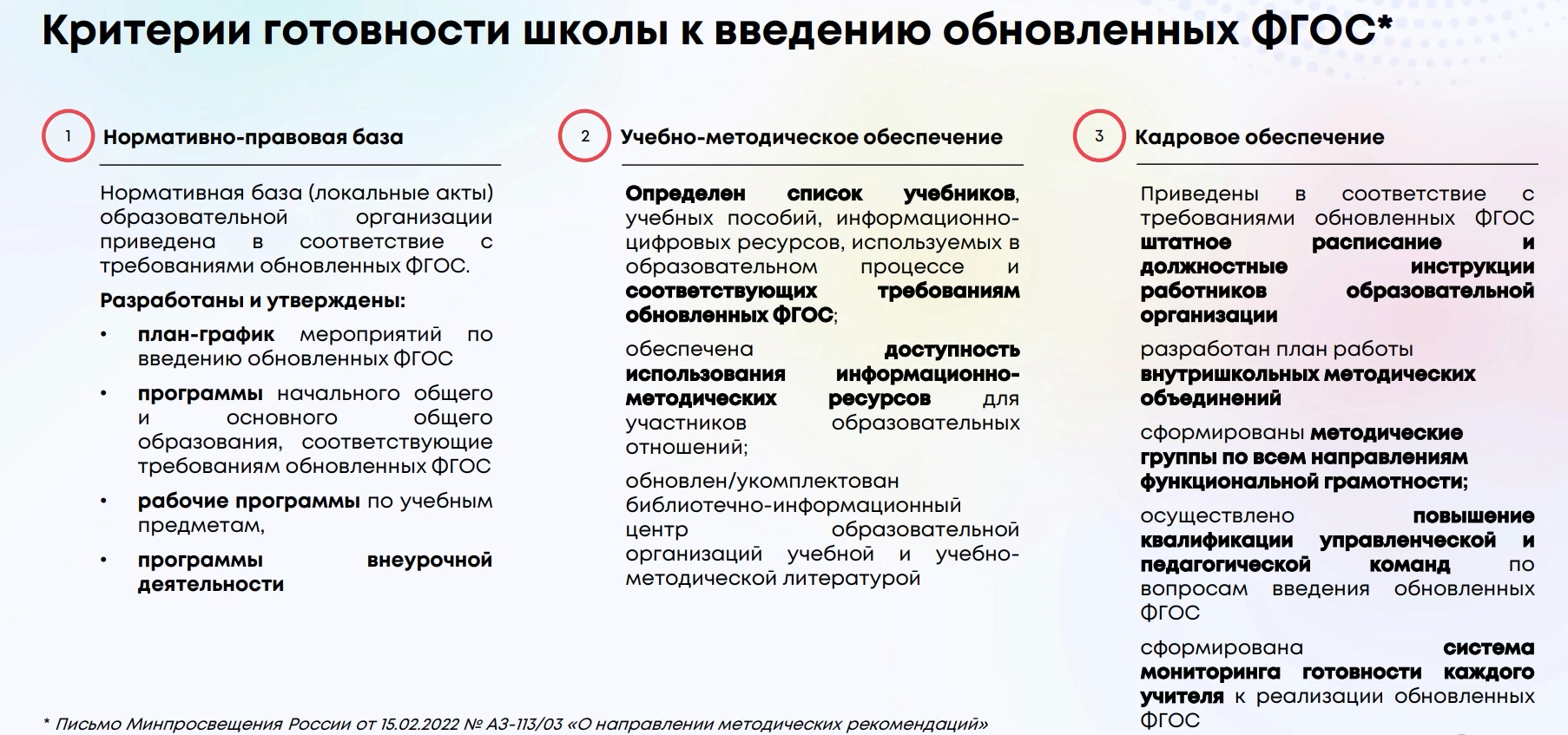 РЕКОМЕНДУЕМЫЙ ГРАФИК ВВЕДЕНИЯ ФГОС НОО И ФГОС ООО
ДЛЯ ВСЕХ ШКОЛ
ДЛЯ ОПОРНЫХ ШКОЛ
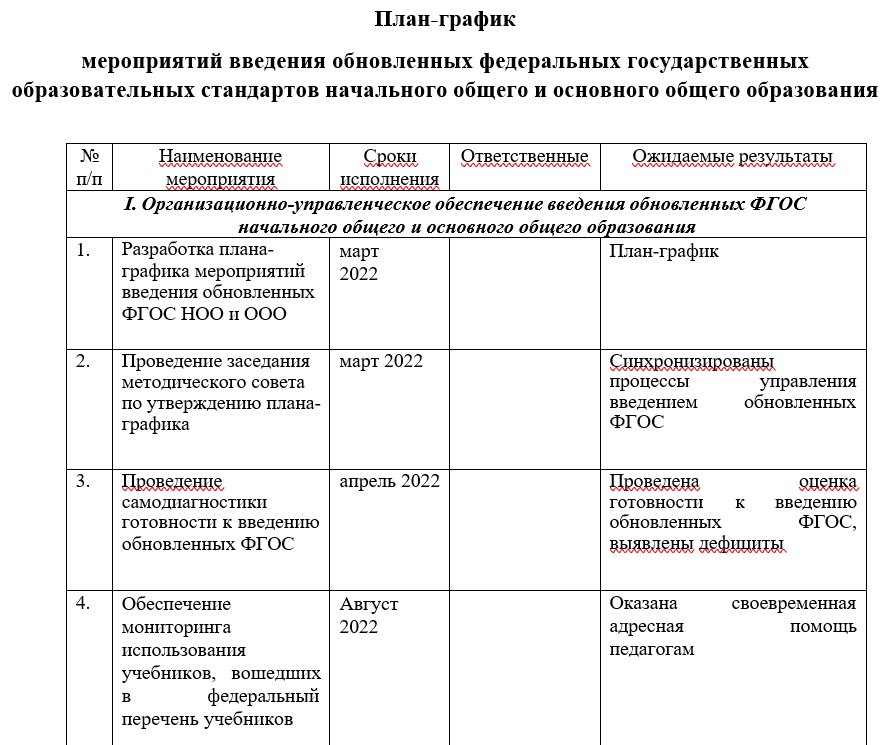 https://edsoo.ru/
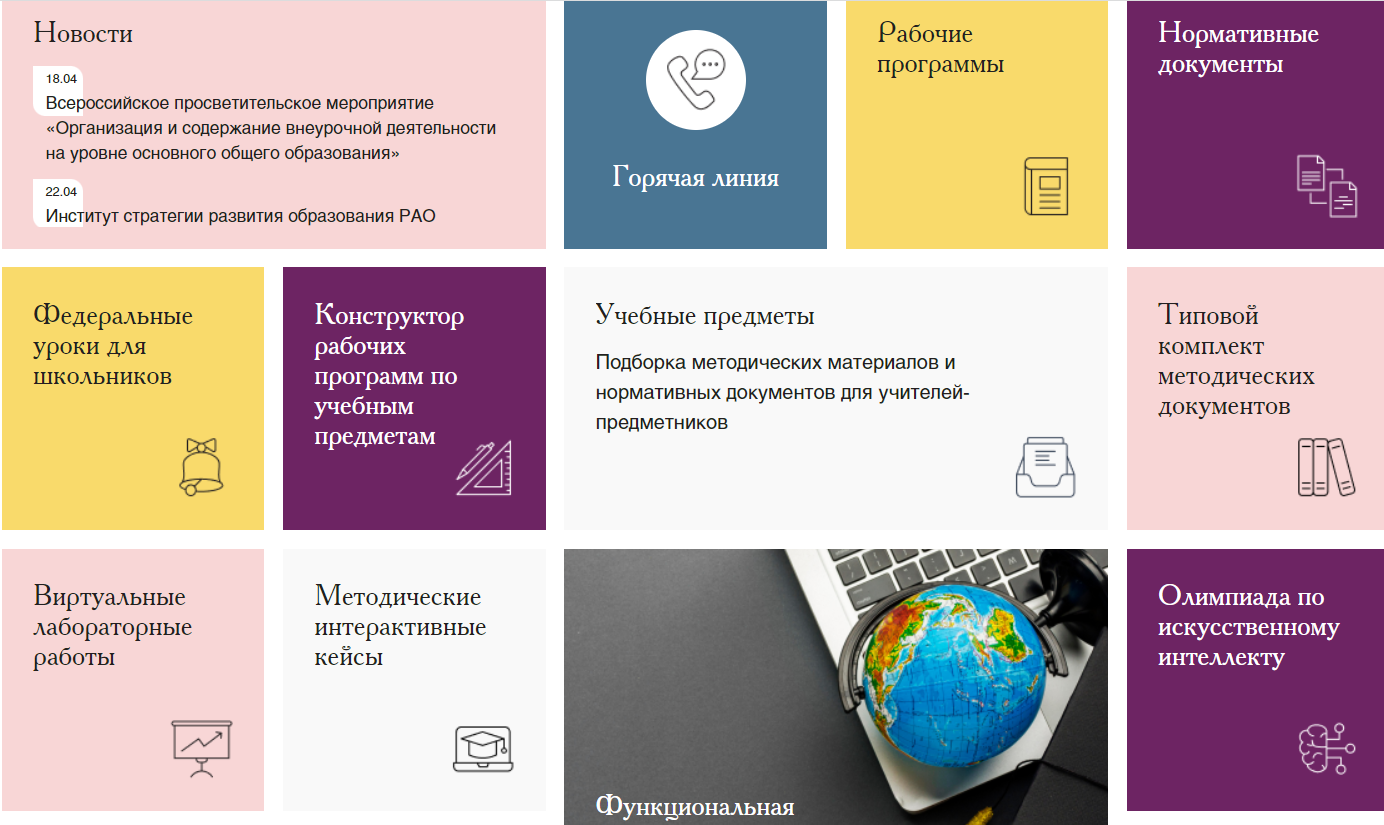 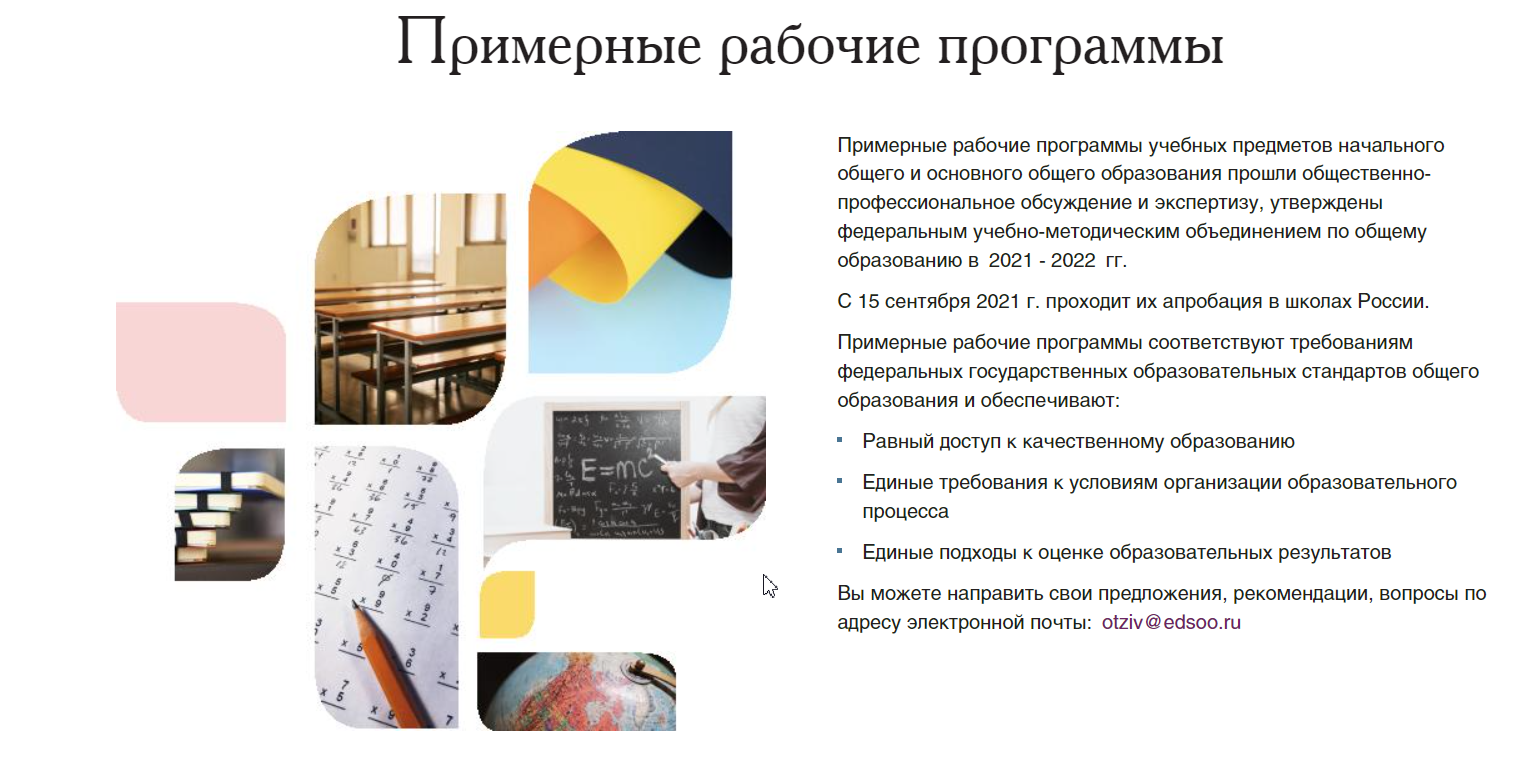 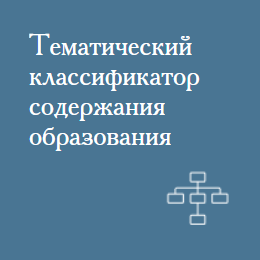 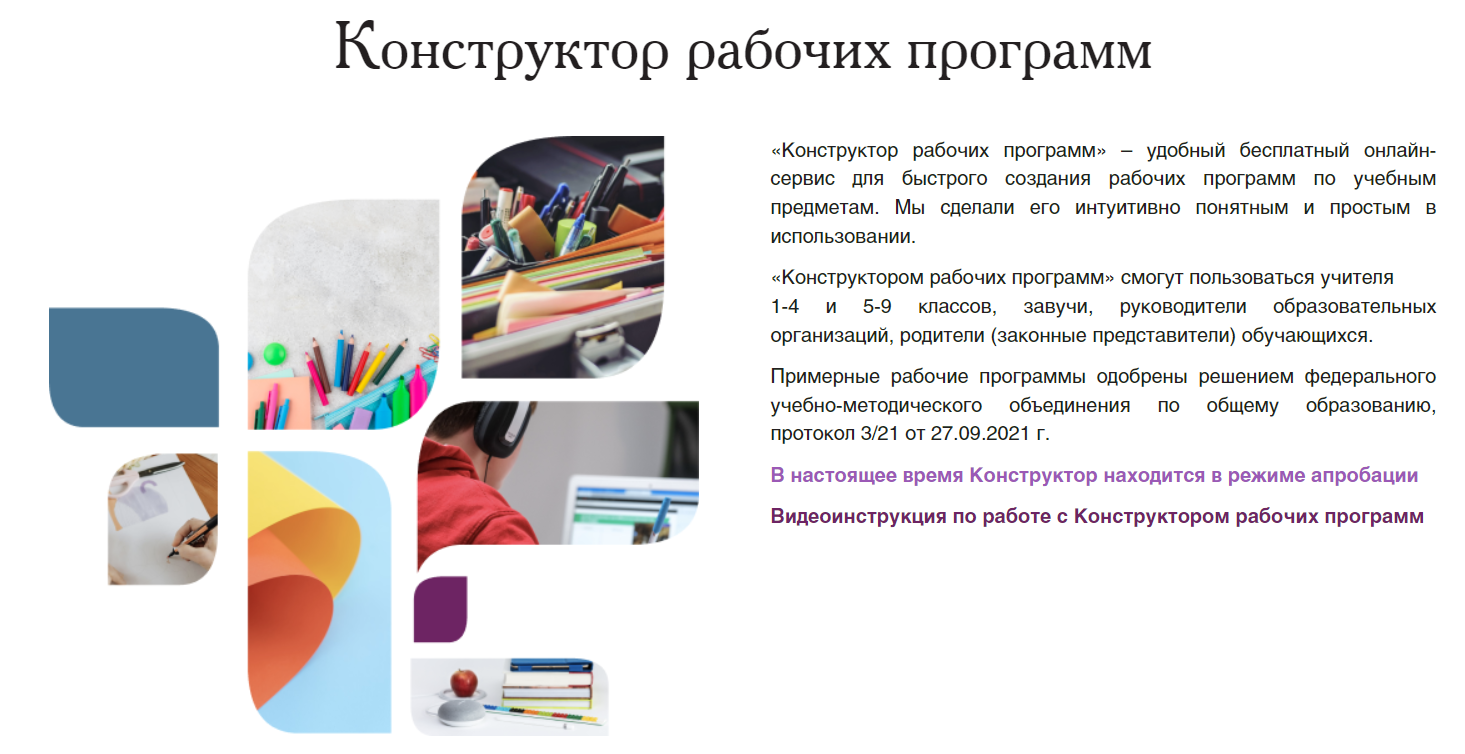 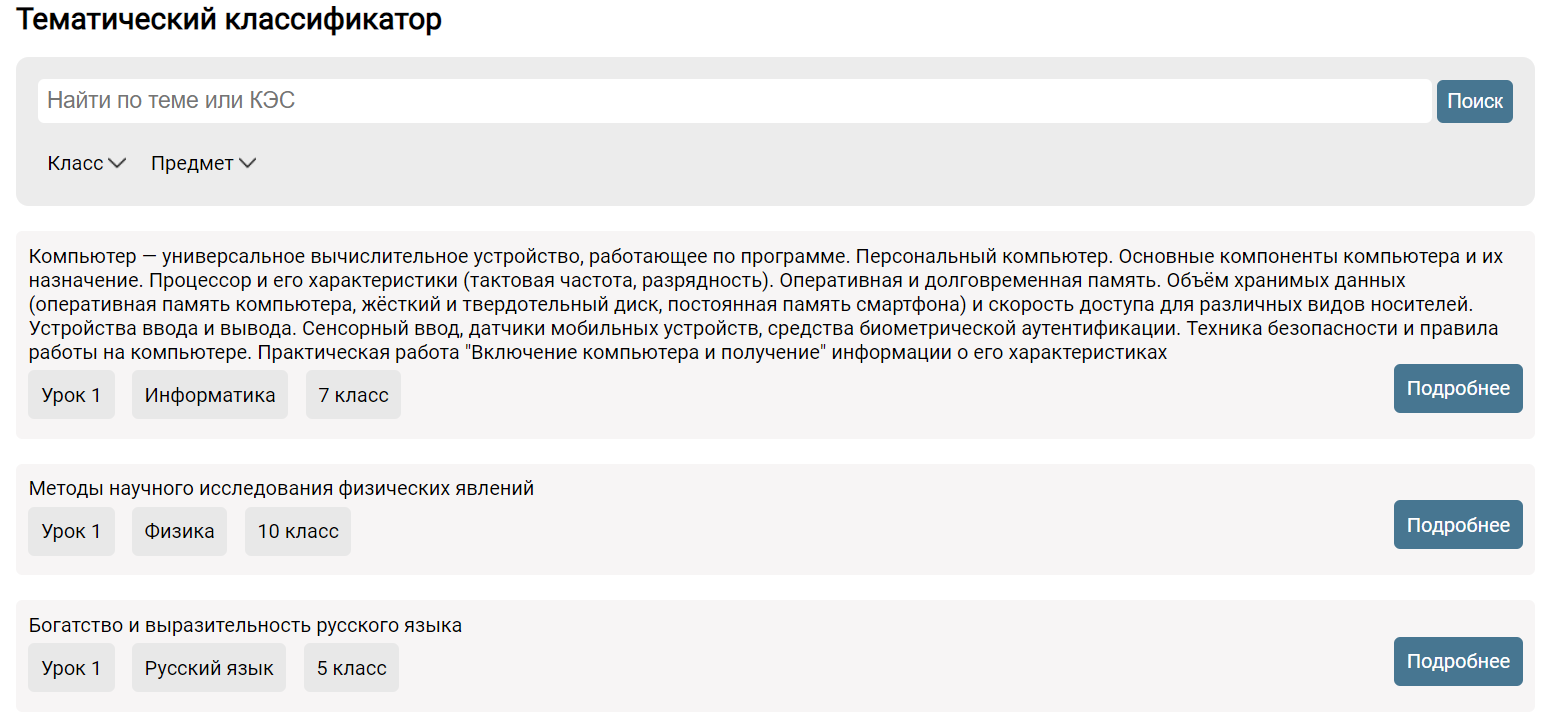 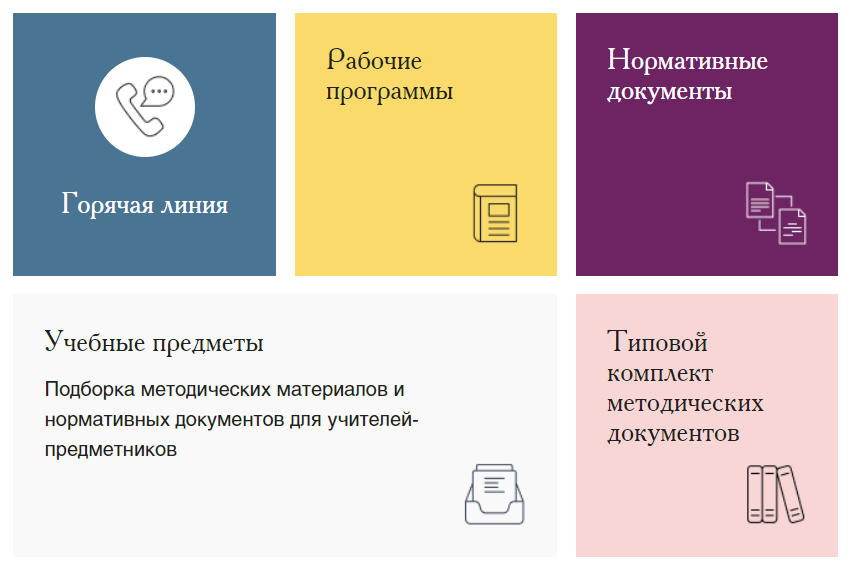 Правила приема граждан на обучение
Положение о порядке зачета результатов освоения обучающимися учебных предметов
Положение о языках образования
Положение, регламентирующее режим занятий обучающихся
Положение о текущем контроле успеваемости и промежуточной аттестации обучающихся
Положение об организации обучения лиц с ограниченными возможностями
Положение о рабочих программах
Положение о внеурочной деятельности
Положение об ИУП
Обновленная модель внеурочной деятельности
https://fpu.edu.ru/
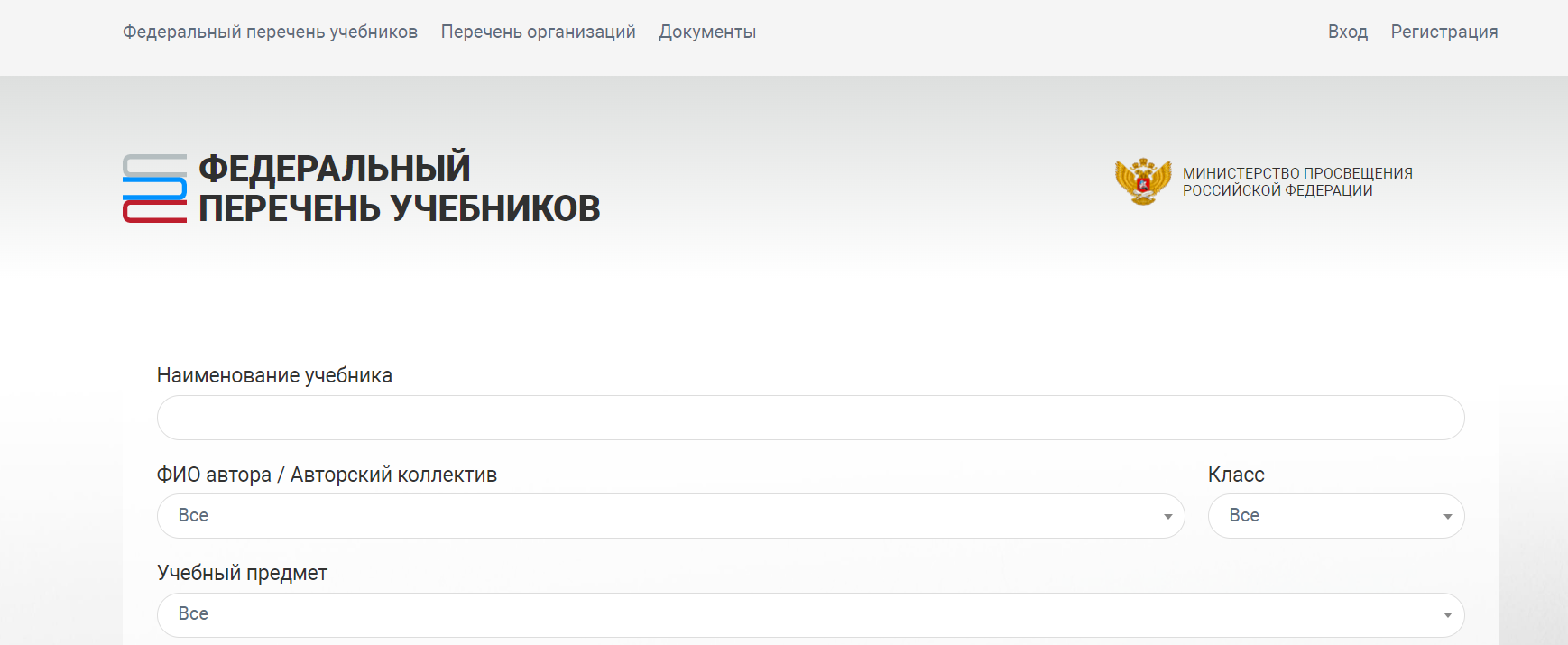 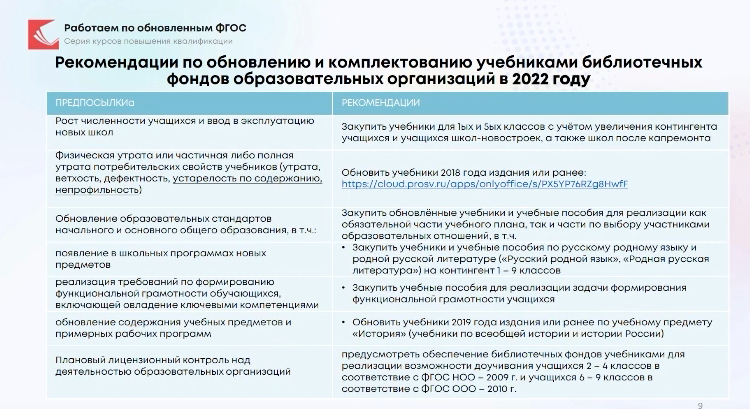 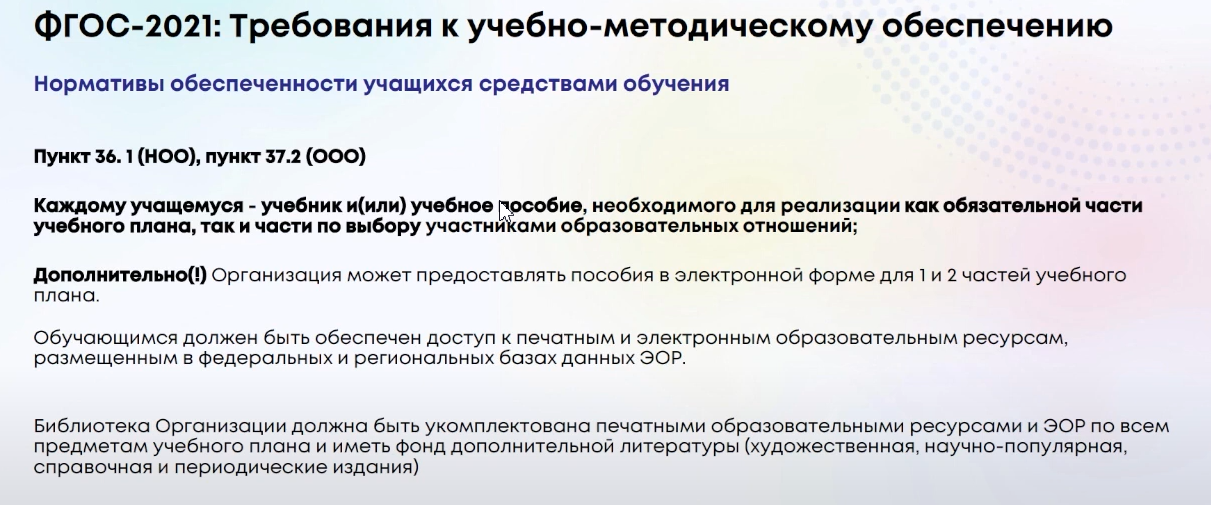 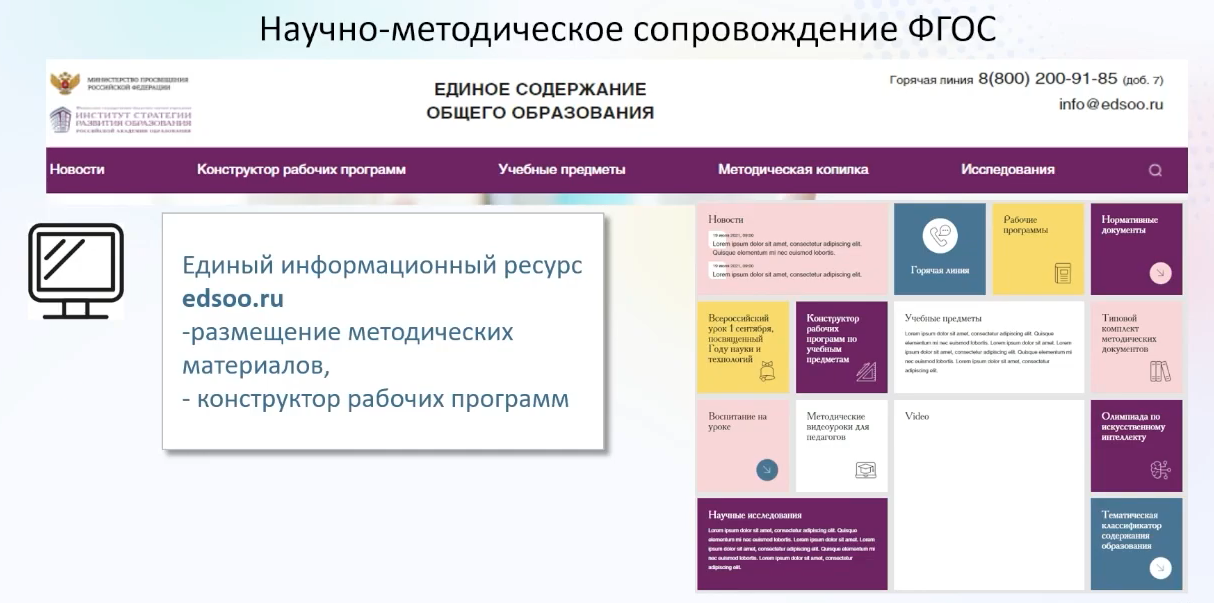 Учителя, которые приступят с 01.09.2022 года к осуществлению деятельности по реализации программ начального и основного общего образования в соответствии с требованиями ФГОС, должны пройти обучение по программе повышения квалификации «Реализация требований обновленных ФГОС НОО, ФГОС ООО в работе учителя».

Заключены лицензионные договора о предоставлении права использования программы повышения квалификации» и обучающего контента к ней между ФГАОУ ДПО «Академия Минпросвещения России» и вузами Московской области (АСОУ, МГОУ, ГСГУ, ГГТУ), а также с учебно-методическими центрами Раменского г.о. и Пушкинского г.о.

Срок освоения программы ПК – 36 часов, очно-заочная форма с применением электронного обучения.

Планируемые результаты обучения по программе ПК
Знать: отличительные особенности обновленных ФГОС НОО/ФГОС ООО, примерных рабочих программ.
Уметь: применять обновленные ФГОС НОО/ФГОС ООО, примерные рабочие программы для анализа УМК, проектирования учебного занятия, разработки учебных заданий.
Для руководителей общеобразовательных организаций Московской области АСОУ разработана программа повышения квалификации «Организационная модель введения обновленных ФГОС общего образования». 
На 10.05.2022 г. подано 946 заявок на обучение (май-июнь).
В настоящее время проходят обучение 185 человек.

В соответствии с Планом мероприятий АСОУ по научно-методическому сопровождению введения обновленных ФГОС муниципалитеты были проинформированы о проведении курсов по типовой программе 3 потоками с 15 февраля, 15 марта и 15 апреля. 
На 10.05.2022 г. подано 18202 заявки на обучение.

По состоянию на 10.05.2022 г. количество педагогов, прошедших и завершающих обучение по типовой программе, составляет 10799 человек (2212 – учителя начальной школы, 8587 – учителя-предметники).
Приступят к обучению  в мае-июне 7395 педагогов (3748 – учителя начальной школы, 3647 – учителя-предметники).

С 16.05.2022 г. будет осуществляться проверка остаточных знаний учителей по программе в электронной информационно-образовательной среде АСОУ.
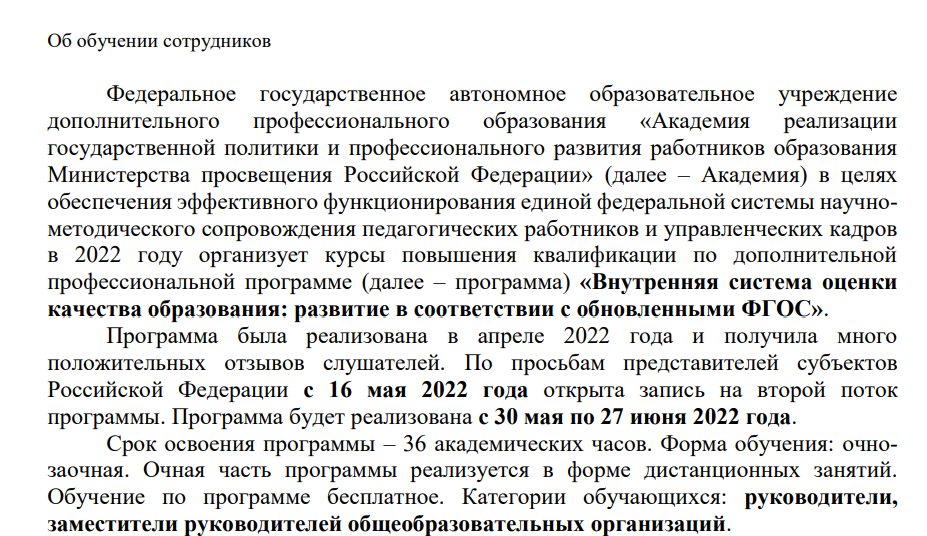 Подача заявки до 25.05
https://www.youtube.com/watch?v=jekiyj1I9lQ&t=59s
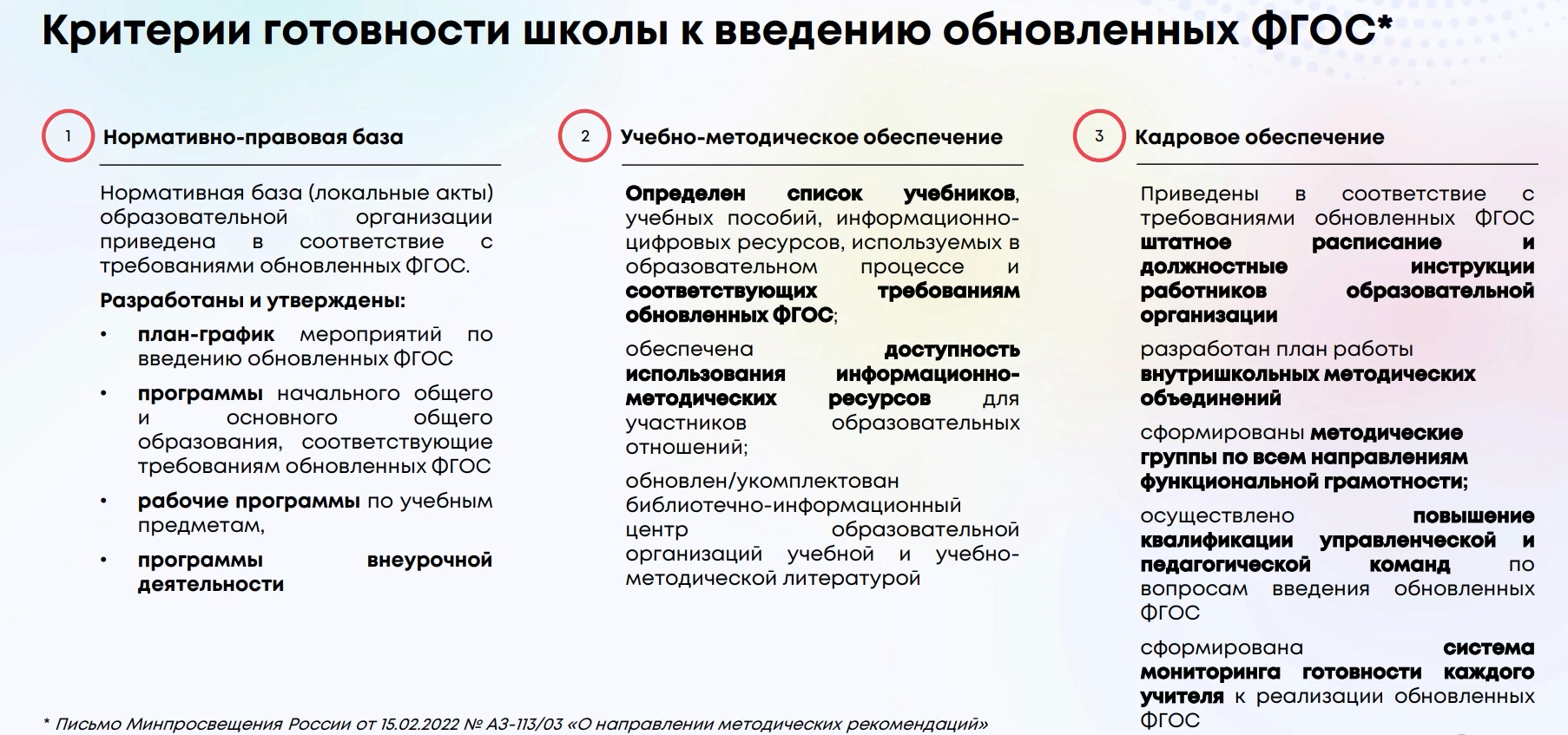 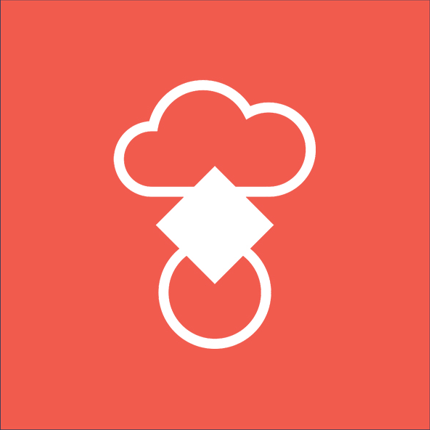 СПАСИБО 
ЗА ВНИМАНИЕ!
Кудрова Лариса Геннадьевна, к.п.н., 
руководитель ЦНППМ ПР АСОУ
Тел: +79057384482
Email: l.kudrova@mail.ru